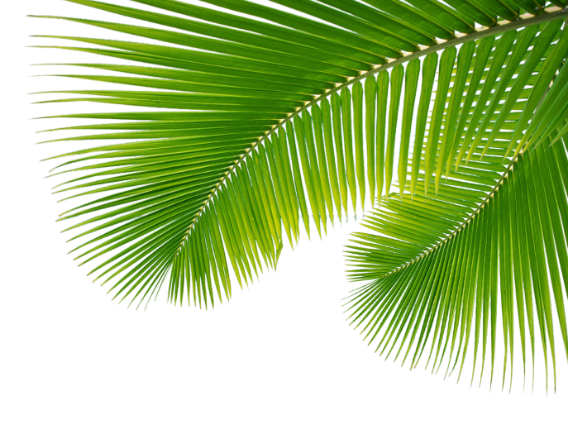 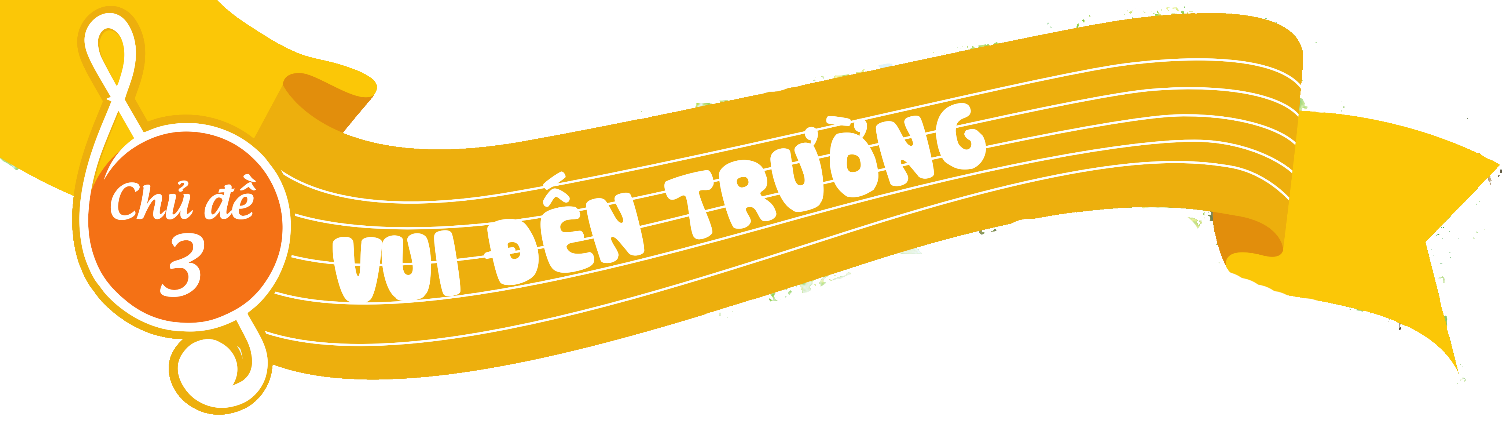 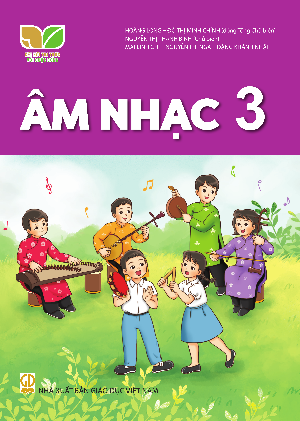 CHỦ ĐỀ 3 – TIẾT 12
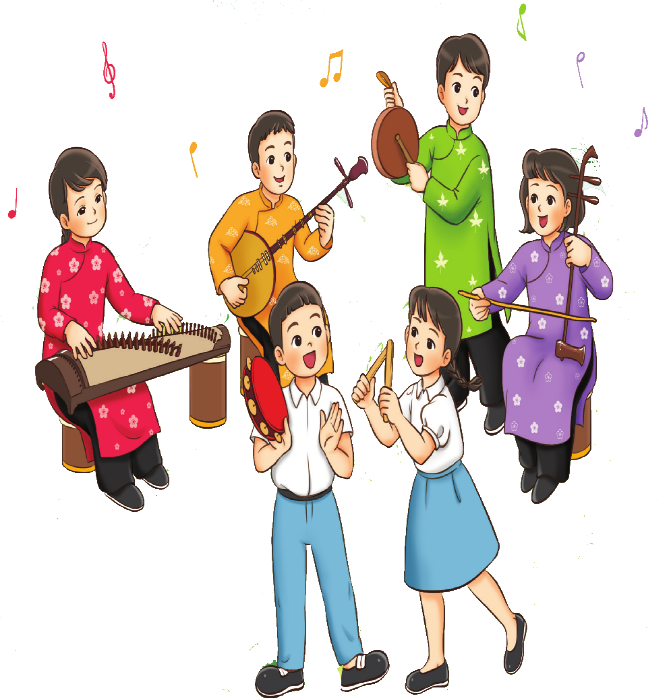 Giáo viên: Đỗ Thị Tuyết Na
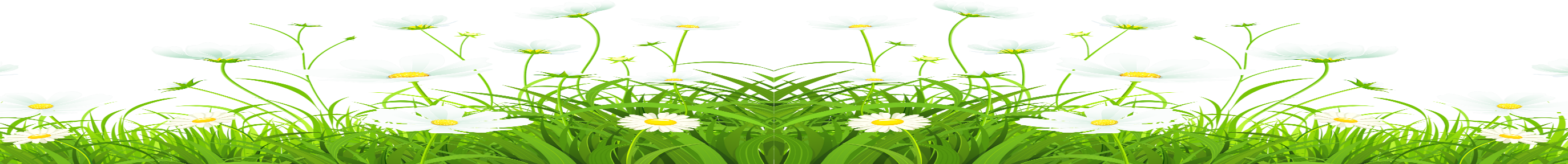 Hoạt động mở đầu
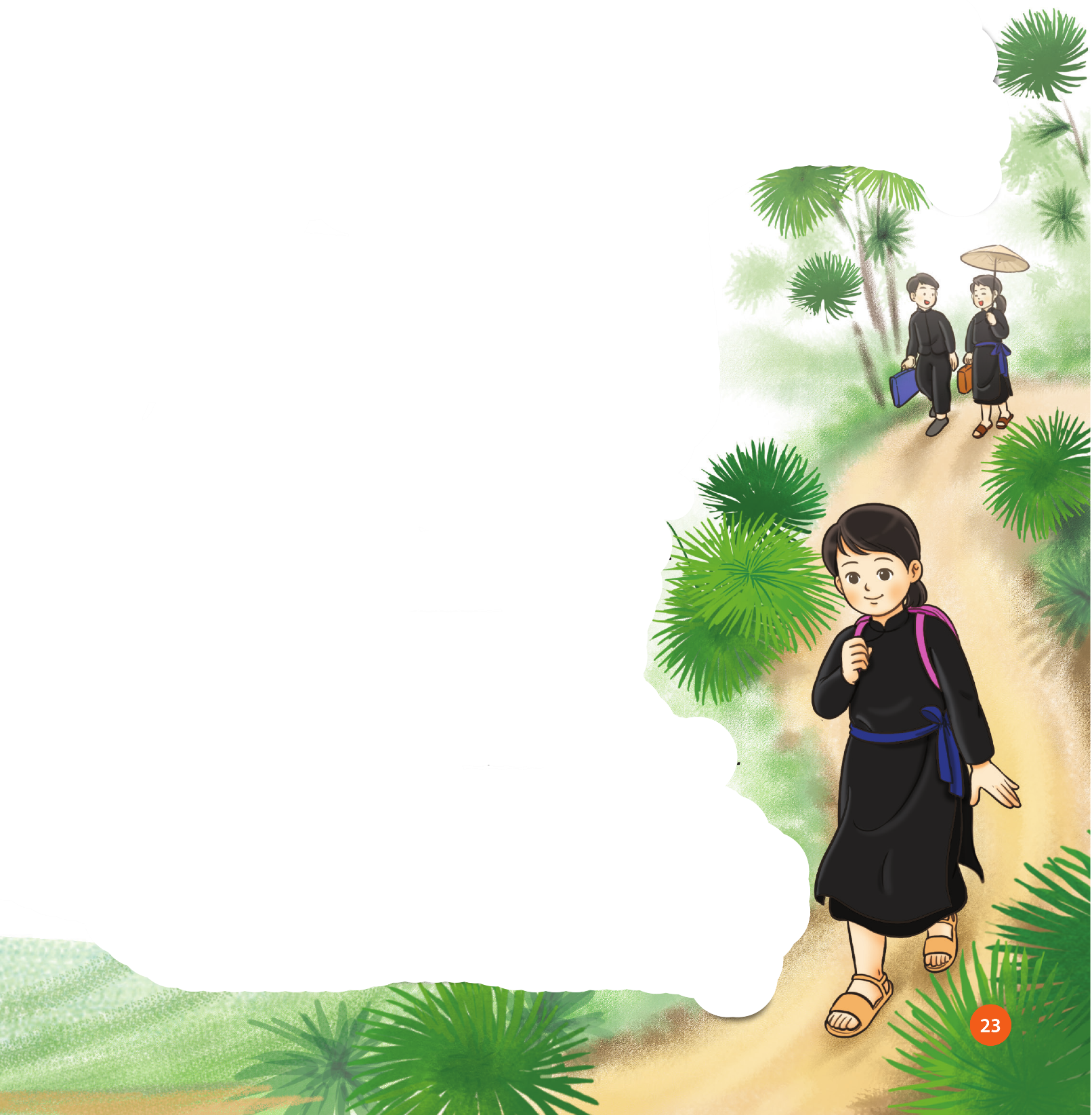 Nghe nhạc bài Đi học lắc lư nhẹ theo nhịp
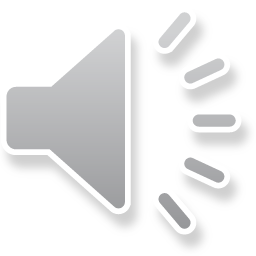 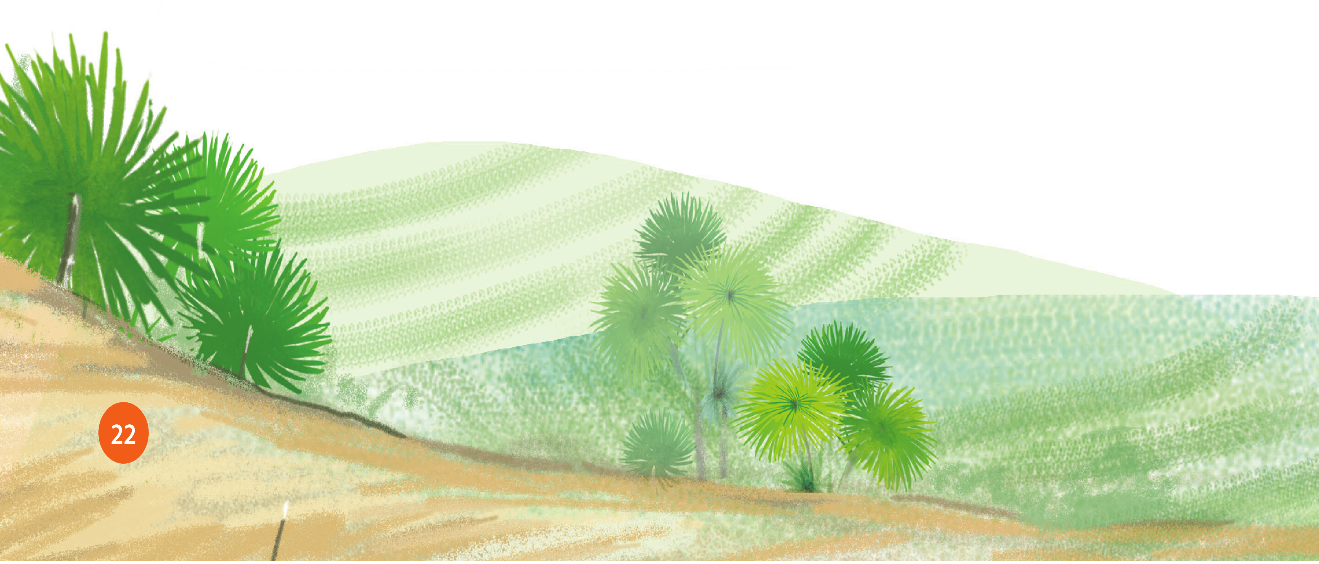 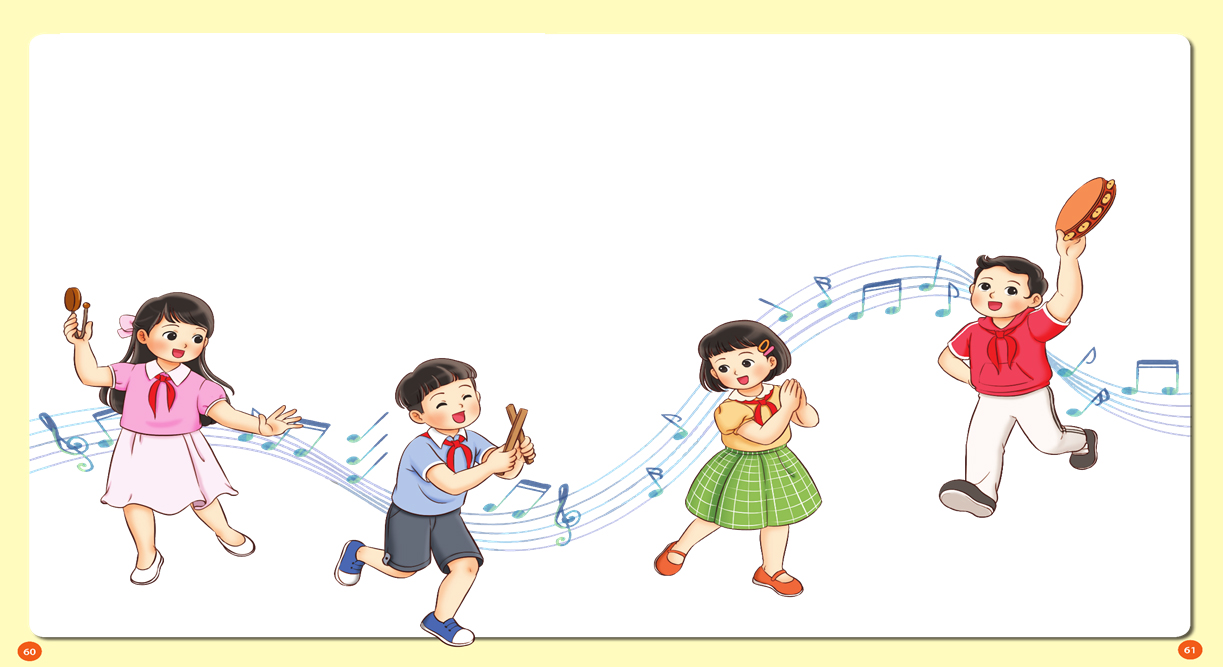 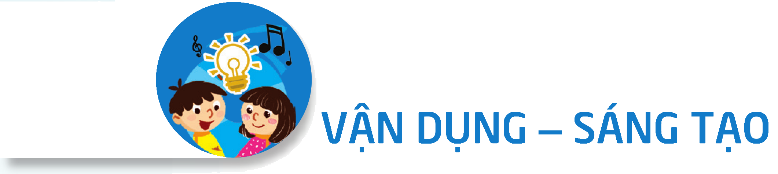 TIẾT 12
TỔ CHỨC HOẠT ĐỘNG VẬN DỤNG SÁNG TẠO
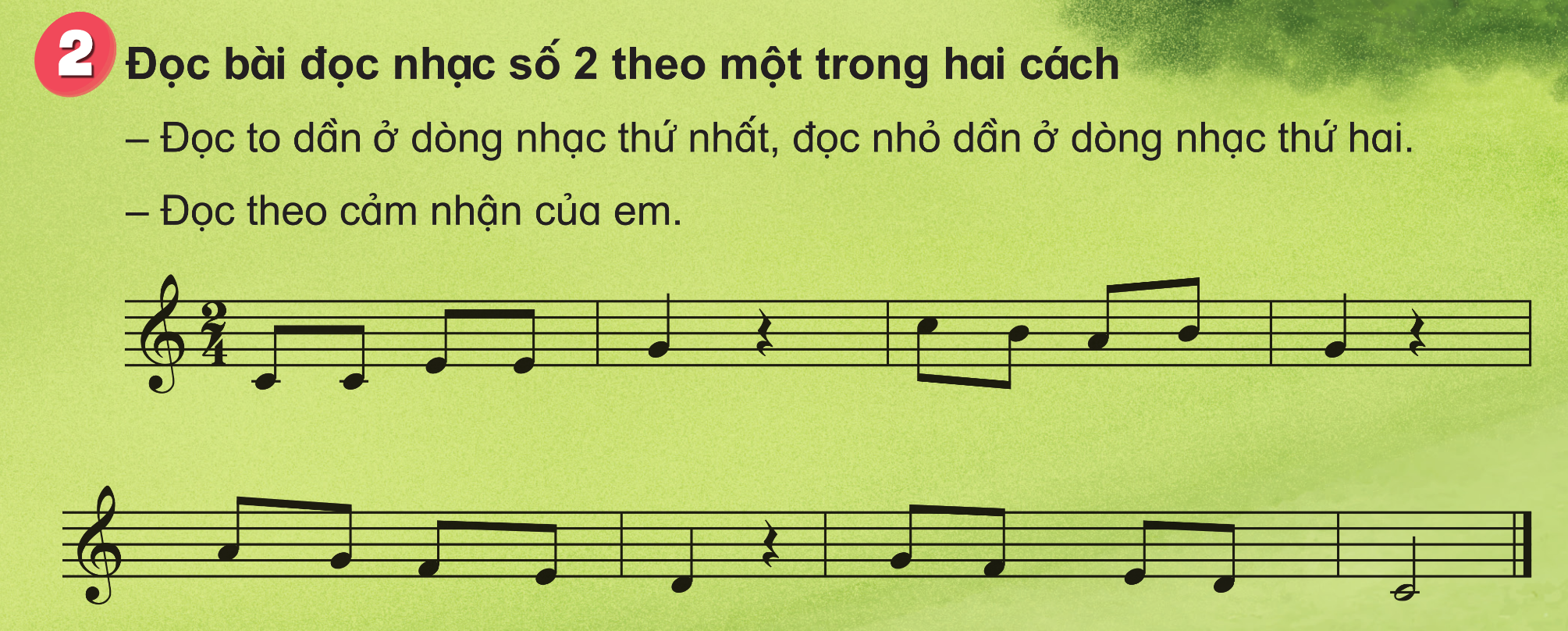 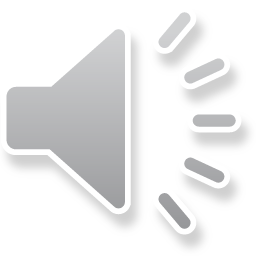 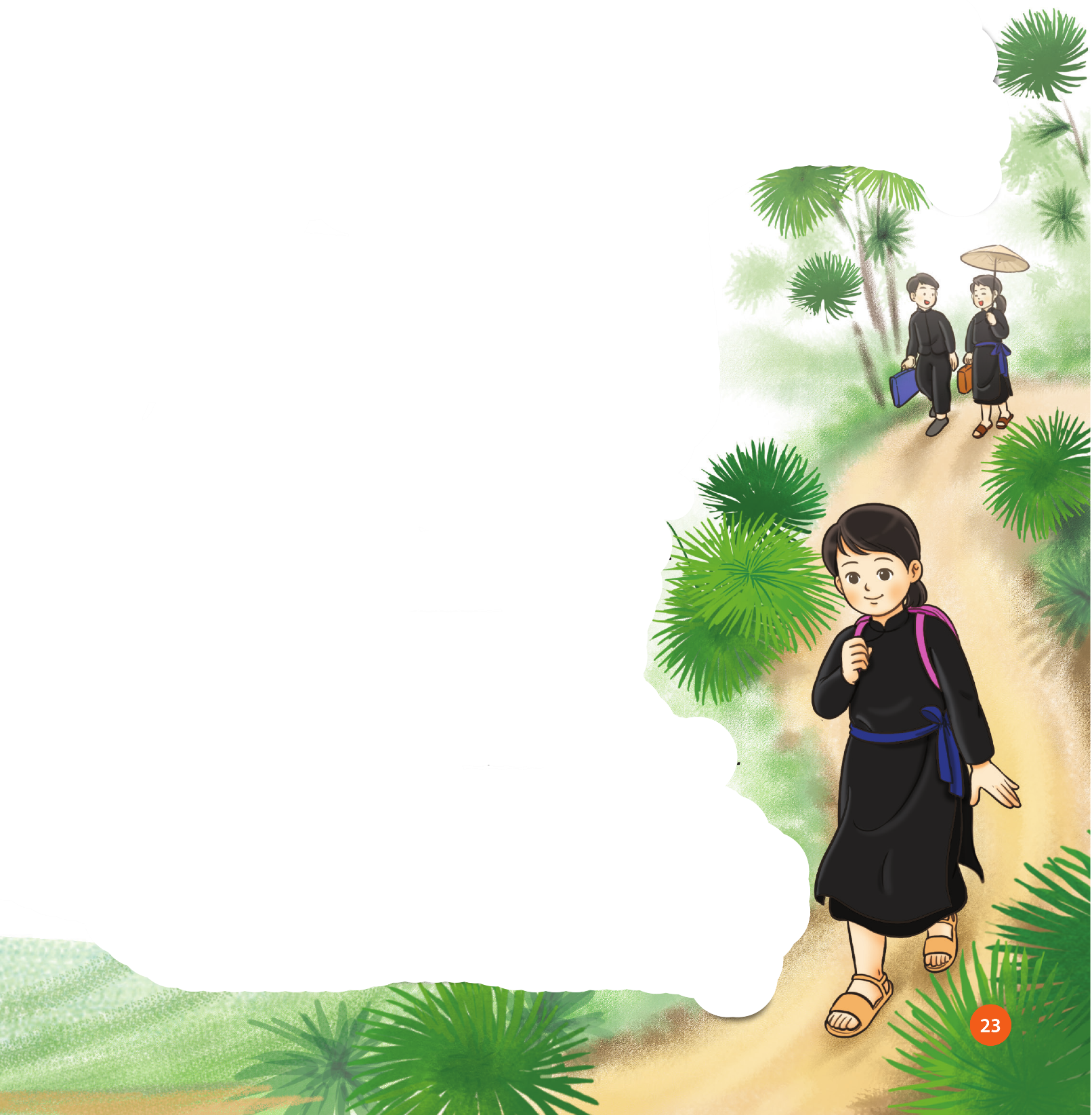 Nghe và vận động phụ họa theo bài hát đi học
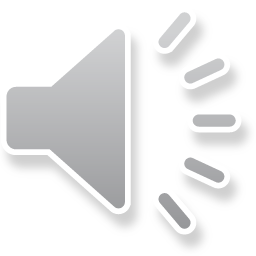 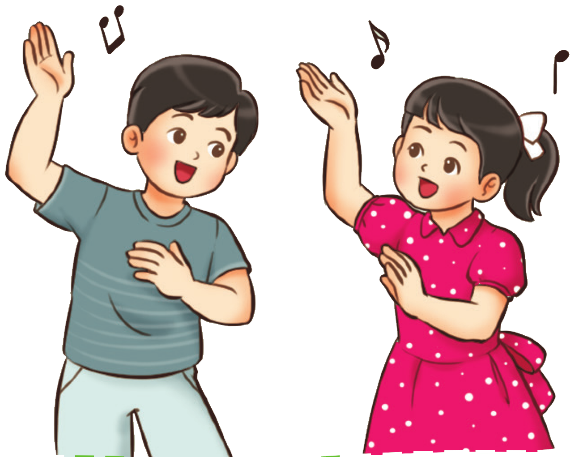